Ταλαντώσεις
Μεγέθη που χαρακτηρίζουν μια ταλάντωση
Οι κινήσεις που επαναλαμβάνονται σε ίσα χρονικά διαστήματα ονομάζονται περιοδικές.
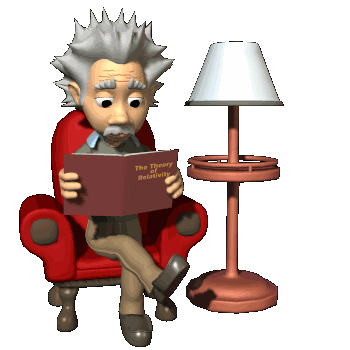 Μπορείς να σκεφτείς περιοδικές κινήσεις;
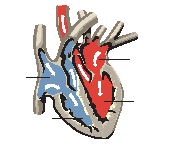 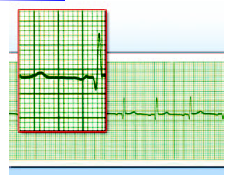 Περιοδικές κινήσεις ανάμεσα σε δύο ακραία σημεία ονομάζονται ταλαντώσεις
Ταλάντωση κάνει π.χ.:
Μια κούνια 
Το εκκρεμές 
Η χορδή μιας κιθάρας
Το έμβολο της μηχανής του αυτοκινήτου
Το σώμα στην εικόνα
Ο αέρας σε μια φλογέρα
Το σώμα κινείται από το Α προς το Β και ξανά προς το Α.
Κάθε ταλάντωση πραγματοποιείται γύρω από μια θέση ισορροπίας.
Έμβολο μηχανής κινείται μεταξύ των ακραίων θέσεων Α και Β, περνώντας από τη θέση ισορροπίας Ο.
Κάθε ταλάντωση πραγματοποιείται γύρω από μια θέση ισορροπίας.
Χαρακτηριστικά μεγέθη μιας ταλάντωσης
Απλό εκκρεμές
Το βαράκι, το έμβολο και το εκκρεμές εκτελούν ταλάντωση
Για να περιγράψουμε κάθε ταλάντωση χρησιμοποιούμε τα φυσικά μεγέθη …
Περίοδος (Τ)
Συχνότητα (f) 
Πλάτος της ταλάντωσης
Περίοδος (Τ)
Ο χρόνος μιας πλήρους ταλάντωσης ονομάζεται περίοδος.
Τη μετράμε σε δευτερόλεπτα (s).
Συχνότητα (f)
Είναι ο αριθμός των πλήρων ταλαντώσεων (Ν) που εκτελεί το σώμα σε κάποιο χρονικό διάστημα (t) προς το αντίστοιχο χρονικό διάστημα.
f = N / t
Μονάδα συχνότητας είναι το Χερτζ (Hertz) που συμβολίζεται Hz. 
Ένα σώμα ταλαντώνεται με συχνότητα     1 Hz  όταν εκτελεί μια  πλήρη ταλάντωση σε 1 δευτερόλεπτο.
Τα μεγέθη συχνότητα και περίοδος είναι αντίστροφα:
 f = 1 / T
Πλάτος
Πλάτος μιας ταλάντωσης ονομάζουμε τη μέγιστη απομάκρυνση από τη θέση ισορροπίας.
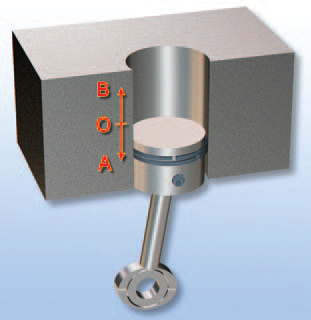 Η εικόνα δείχνει ένα απλό εκκρεμές.
Αποτελείται από ένα μικρό σώμα κρεμασμένο από νήμα μήκους l  που το άλλο του άκρο είναι στερεωμένο σ’ ένα σταθερό σημείο.

Οι δυνάμεις που καθορίζουν την κίνησή του είναι το βάρος του (w)  και η δύναμη από το νήμα (τάση του νήματος Τ) .
Σε κάθε θέση η συνιστώσα του βάρους W2 τραβά το σώμα προς τη θέση ισορροπίας. Το πλάτος της ταλάντωσης προσδιορίζεται από τη μέγιστη τιμή της γωνίας θ.
Από ποια μεγέθη εξαρτάται η περίοδος της ταλάντωσης ενός απλού εκκρεμούς;
Ας κάνουμε ένα πείραμα ….
Αξιολόγησε την προσπάθειά σου
Σε αυτή την εργαστηριακή άσκηση μελέτησες πειραματικά την ταλάντωση του απλού εκκρεμούς:
      Επιβεβαίωσες πειραματικά ότι:
α. Η περίοδος της ταλάντωσης ενός απλού εκκρεμούς είναι ανεξάρτητη από το πλάτος ταλάντωσης και από τη μάζα όταν η γωνία εκτροπής είναι μικρή; ΝΑΙ – OΧΙ
β. Η περίοδος της ταλάντωσης εξαρτάται από το μήκος του νήματος; ΝΑΙ - ΟΧΙ
Τα συμπεράσματα του πειράματος: Η περίοδος της ταλάντωσης του απλού εκκρεμούς :
Είναι _____________ της μάζας του
Είναι _____________ από το πλάτος της ταλάντωσης (μικρή γωνία εκτροπής)
Αυξάνεται όταν ______________ το μήκος του νήματος
Επίσης εξαρτάται από τον τόπο που βρίσκεται…..
Στους πόλους
Στον Ισημερινό ταλαντώνεται πιο αργά …
Ενώ στη σελήνη το εκκρεμές ταλαντώνεται 2,5 φορές πιο αργά από τη γη !
Χρησιμοποίησε και εφάρμοσε τις έννοιες που έμαθες:
1 (σελ. 94)
         Συμπλήρωσε τις λέξεις που λείπουν από το παρακάτω κείμενο έτσι ώστε οι προτάσεις που προκύπτουν να είναι επιστημονικά ορθές:
       α. Οι κινήσεις που επαναλαμβάνονται σε ίσα χρονικά διαστήματα ονομάζονται ....................... 
       β. Οι περιοδικές κινήσεις που πραγματοποιούνται ανάμεσα σε δύο ακραία σημεία της τροχιάς ονομάζονται ....................... 
       γ. Η μέγιστη απομάκρυνση από τη θέση ισορροπίας ονομάζεται ....................... της ταλάντωσης. 
       δ. O χρόνος μιας πλήρους ....................... ονομάζεται ....................... της ταλάντωσης (Τ). Ο αριθμός των πλήρων ....................... (Ν) που εκτελεί το σώμα σε χρονικό διάστημα Δt προς το αντίστοιχο χρονικό διάστημα ονομάζεται ....................... (f).
2 (σελ. 95)  Στην εικόνα 4.7 σελίδα 91 απεικονίζεται το έμβολο μιας μηχανής. Κατά τη λειτουργία της αυτό εκτελεί ταλάντωση μεταξύ των Α, Β. Να χαρακτηρίσεις με Σ τις προτάσεις των οποίων το περιεχόμενο είναι επιστημονικά ορθό και με Λ αυτές που το περιεχόμενό τους είναι επιστημονικά λανθασμένο.
Σε χρόνο μιας περιόδου το έμβολο κινείται 
  α) από το Α στο Ο στο Β, 
  β) από το Α στο Ο στο Β στο Ο μέχρι το Α,
  γ) από το Α στο Ο,
  δ) από το Α στο Ο στο Α στο Ο στο Β στο Ο,
  ε) από το Α στο Β στο Ο στο Α στο Ο στο Β.
Εφάρμοσε τις γνώσεις σου και γράψε τεκμηριωμένες απαντήσεις στις ερωτήσεις που ακολουθούν:
6 (σελ. 95)
 Ποιες δυνάμεις ασκούνται στο σφαιρίδιο ενός απλού εκκρεμούς; Γιατί όταν απομακρύνουμε το εκκρεμές από τη θέση ισορροπίας τείνει να επανέλθει σ' αυτή;
Σε κάθε θέση η συνιστώσα του βάρους W2    τραβά  το σώμα προς τη θέση ισορροπίας.
7 (σελ. 95)
Πώς μεταβάλλεται η περίοδος ενός εκκρεμούς όταν: 
α) αυξηθεί το μήκος του εκκρεμούς; 
β) αν ελαττωθεί το πλάτος της ταλάντωσής του; 
γ) αυξηθεί η μάζα του;
Ασκήσεις
1 (σελ. 96)
  Ένα εκκρεμές εκτελεί 60 πλήρεις ταλαντώσεις σε 2 λεπτά. Να βρεις την περίοδο και τη συχνότητα του εκκρεμούς.
2 (σελ. 96)
       Τα φτερά της μέλισσας, όταν αυτή πετάει, εκτελούν ταλάντωση με συχνότητα 225 Ηz.
       Να υπολογίσεις πόσες φορές ανεβοκατεβαίνουν τα φτερά της στο 1 s καθώς και την περίοδο ταλάντωσης.
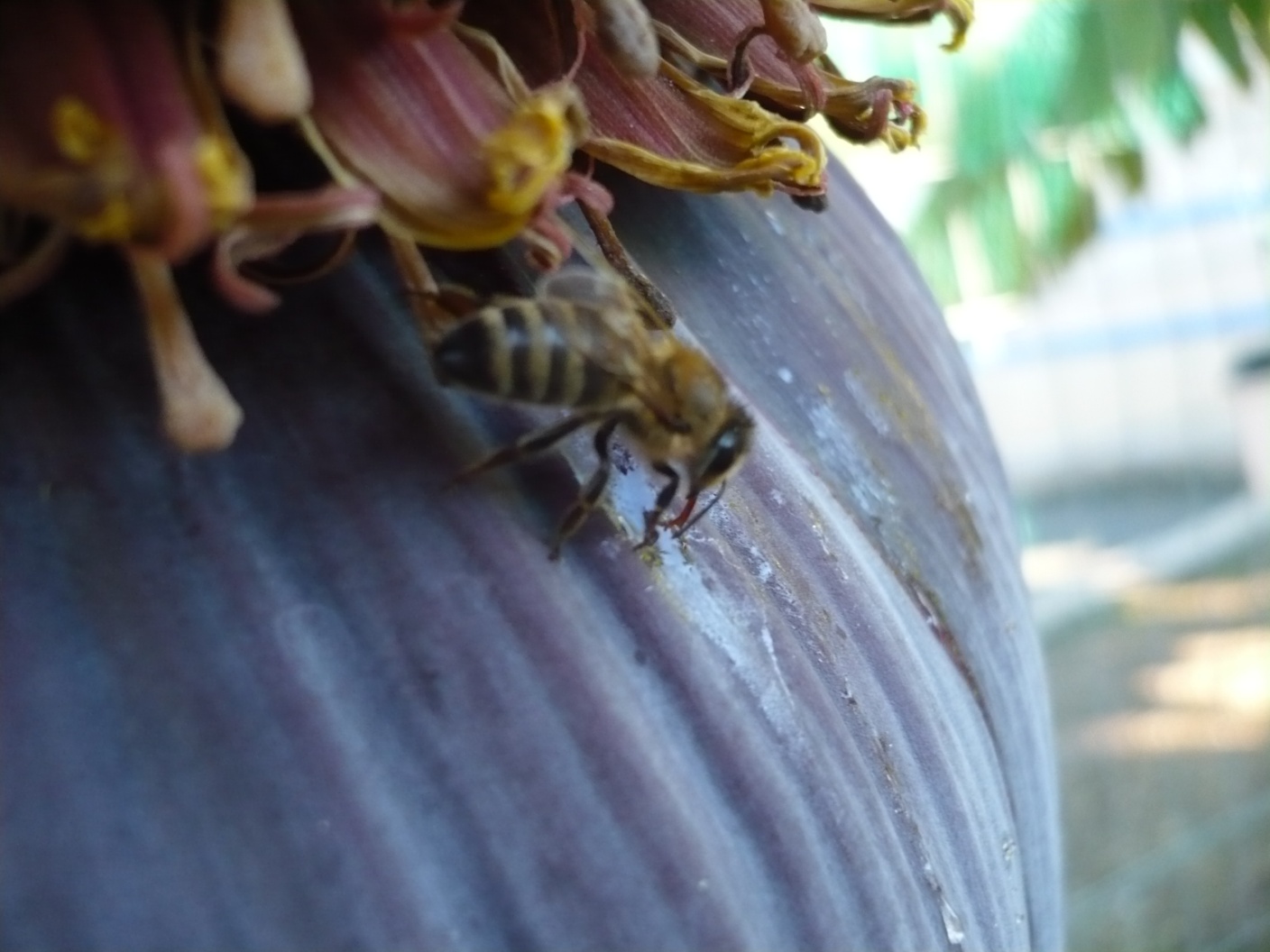